BÀI 2: THÔNG TIN XUNG QUANH TA
BÀI 2 : THÔNG TIN XUNG QUANH TA
Hằng ngày, chúng ta tiếp xuc với nhiều thông tin khác nhau. Ba dạng thông tin thường gặp là văn bản, âm thanh và hình ảnh.
THÔNG TIN DẠNG VĂN BẢN
Sách giáo khoa, sách truyện, bài báo và cả tấm bia cổ,…chứa đựng thông tin dạng văn bản(chữ, số)
Ví dụ: Nội dung trên cuốn sách này
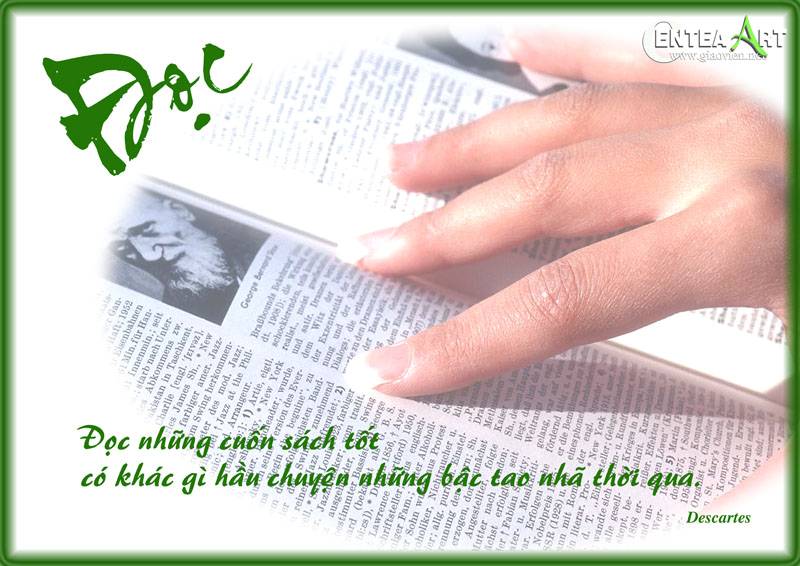 VÍ DỤ : CỔNG TRỜI QUẢN BẠ
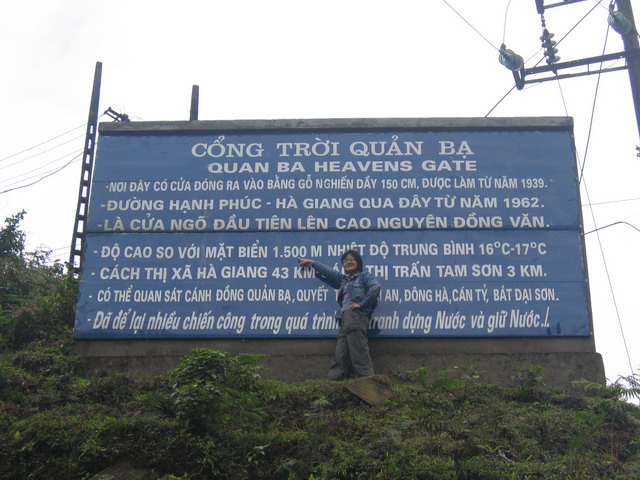 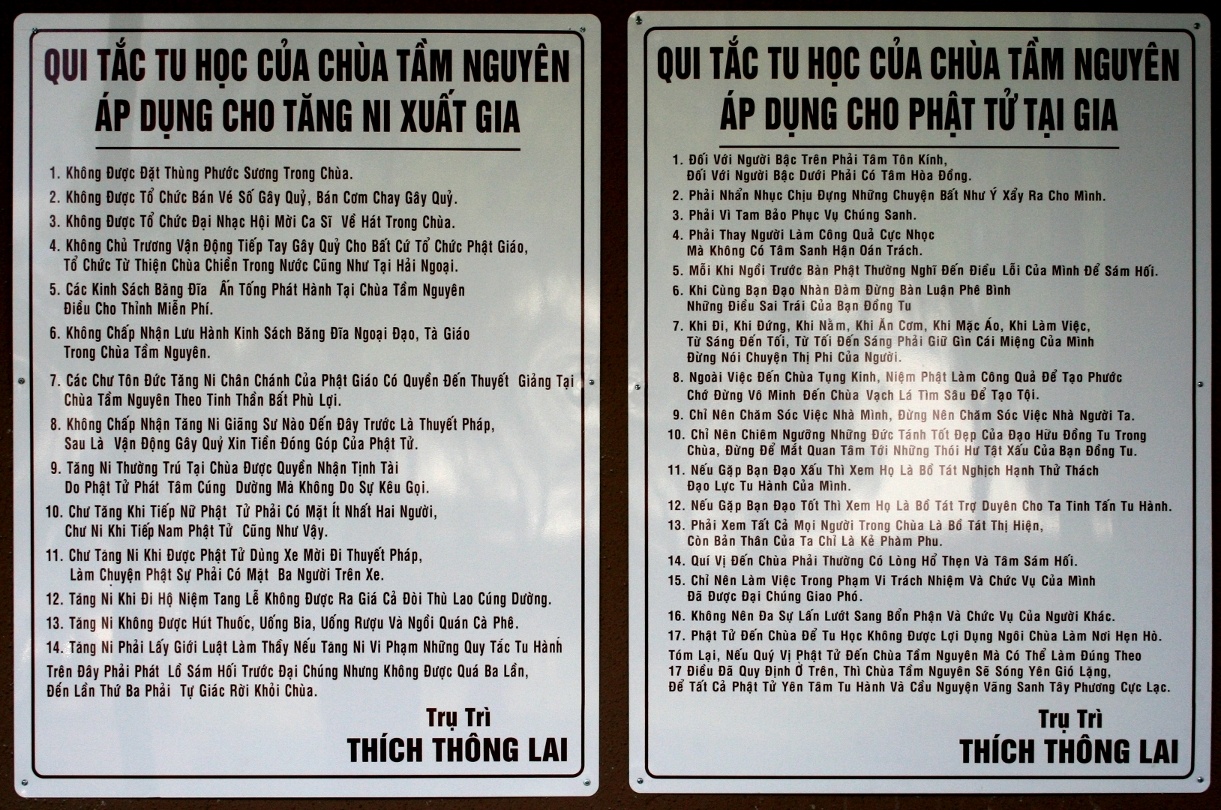 THÔNG TIN DẠNG ÂM THANH
Tiếng chuông, tiếng trống trường báo cho em biết giờ học, giờ ra chơi bắt đầu hoặc kết thúc…
Ví dụ : Tiếng trống trường, tiếng em bé khóc…
THÔNG TIN DẠNG HÌNH ẢNH
Những bức ảnh, tranh vẽ trong sách giáo khoa, trên các tờ báo,… cho em hiểu nội dung của bài học, bài báo…
Ví dụ: Các biển báo hiệu An toàn giao thông…
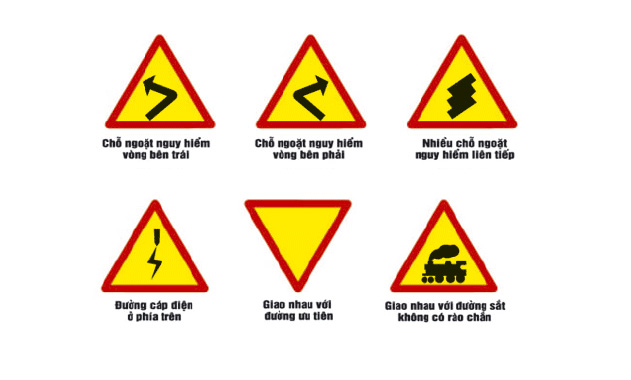 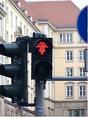 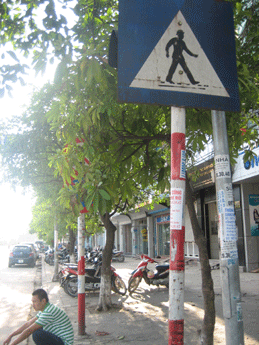 VÍ DỤ : Hình ảnh về BÁC HỒ
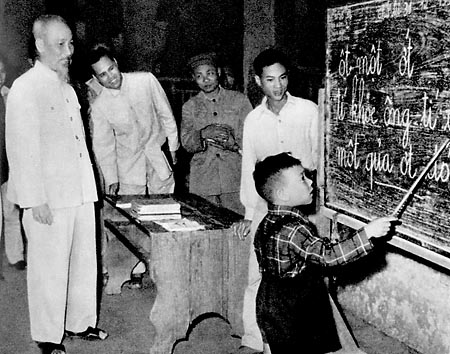 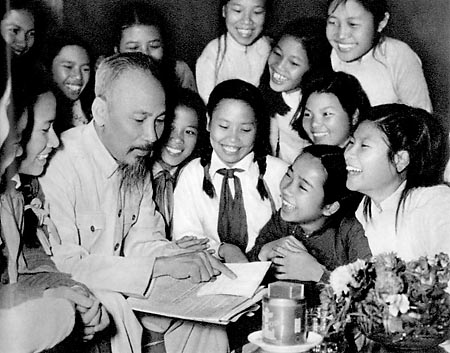 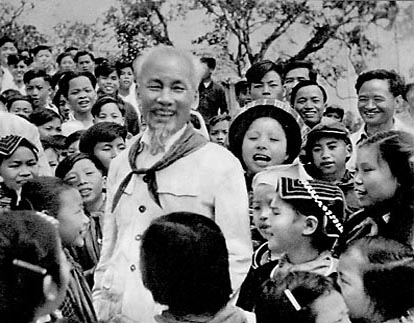 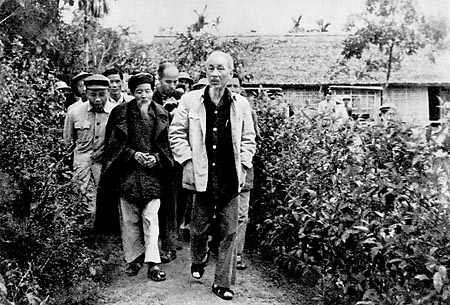 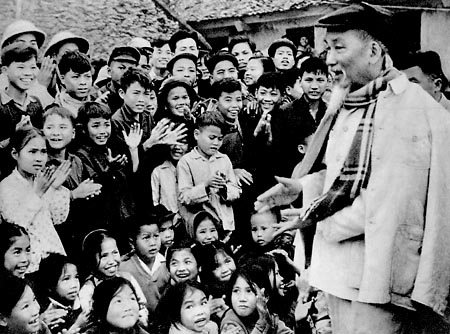 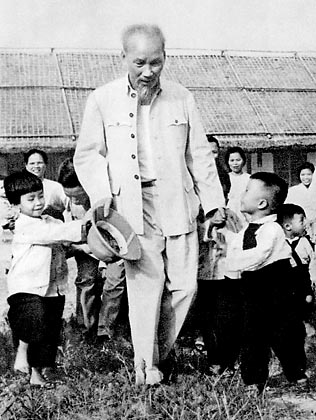 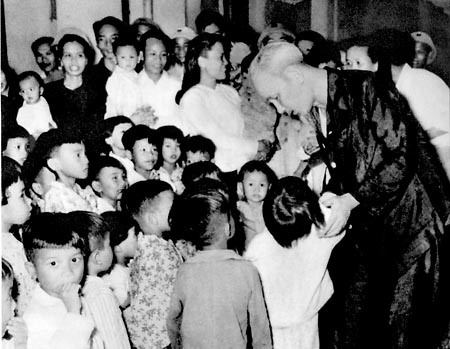 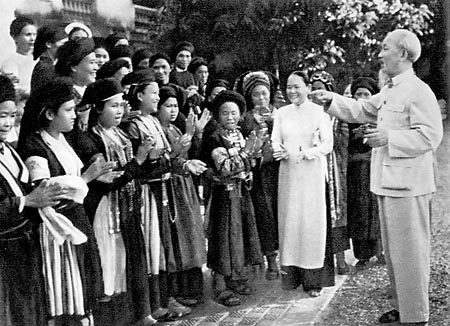 BÀI TẬP
BÀI 1:
 Quan sát bức ảnh về lớp học(hình 17 sgk) em hãy nêu một số thông tin mà em nhận được. Ví dụ : Lớp học có trang bị máy tính, có nhiều bạn học nữ…
BÀI 3
Quan sát các hình ( H.18a, 18b SGK) và cho biết một số thông tin về tư thế ngồi khi làm việc với máy tính ( ví dụ: ngồi thẳng lưng…) 
Tư thế ngồi ở hình nào đúng?
BÀI 4
Điền từ còn thiếu vào chỗ trống(…)
Khi xem phim hoạt hình, em nhận được thông tin dạng…    ……………..và dạng…  ………………….
Truyện tranh cho em thông tin dạng ....……………...và dạng …………………..
Tiếng hát cho em thông tin dạng …. ………………
âm thanh
hình ảnh
hình ảnh
văn bản
âm thanh